CAPACITY-Building CURRICULUM
CONTENTS, PEDAGOGY, FACILITATION
the role of facilitator
Sharing experiences from facilitating workshops 

SABIRA SOLTONGELDIEVA
ILYA fetysov
Recent materials: Policy
facilitator’s skills and competencies
Know about ICH and the Convention
Good active listener
Good communicator
Able to create an inclusive environment
Analytical 
Factual and non-judgmental
Diplomatic
[Speaker Notes: Facilitate means “to make easy.” As a facilitator, your job is to help participants achieve results
Able to relate questions and issues back to the Convention 


Mirroring, paraphrasing and tracking are three tools you can leverage to help you with active listening.]
facilitator’s skills and competencies
Knowing the audience
Having sense of humor 
Having sense of timing
Creative 
Flexible
Neutral (without a personal agenda)
Diplomat
…other?
[Speaker Notes: Facilitate means “to make easy.” As a facilitator, your job is to help participants achieve results


Mirroring, paraphrasing and tracking are three tools you can leverage to help you with active listening.]
Curriculum - Contents
Initial workshop packages
Ratification (RAT)
Implementation (IMP)
Inventorying (INV)
Nominations (NOM)
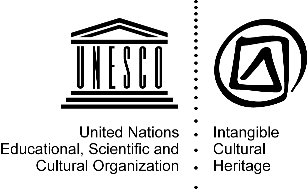 SINCE then…
Developing safeguarding plans (SAFE)
Policy development (POL)
International Assistance (IA)
 Gender
Sustainable development (SD)
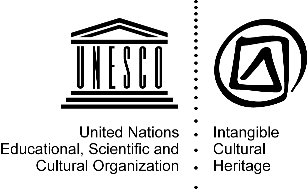 New packaging - unit system
More user-friendly
More flexible  
Easier to adapt
Easier to update
A workshop TODAY…
Unit 39: Workshop on preparing nominations: introduction 
Unit 40: Introducing the nomination forms
Unit 41: Assessing initial sample nominations 
Unit 42: Evaluating final sample nominations 
Unit 43: Describing an element 
Unit 44: Workshop on preparing nominations: concluding session
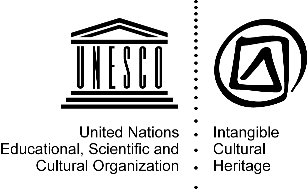 [Speaker Notes: ‘]
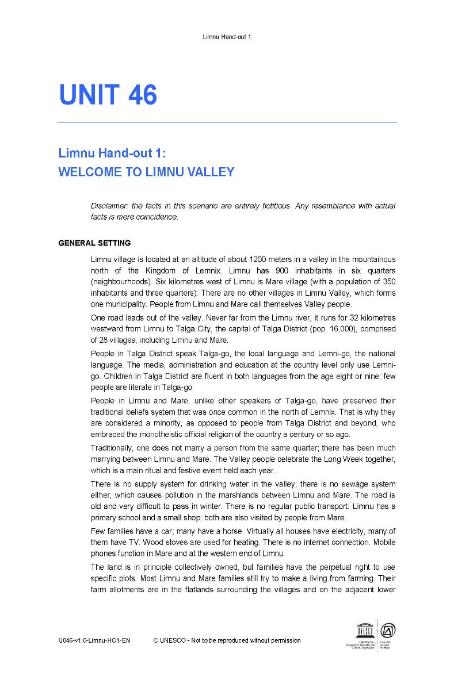 … in a unit
Facilitator’s notes
Participant’s text
Hand-out
PowerPoint Presentation
Case Studies
WHERE WE ARE AT TODAY?

55 Units 
 8 Key thematic areas
55 Case studies 
5+  Languages
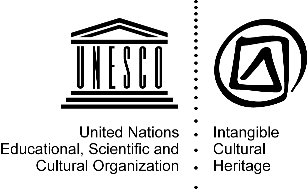 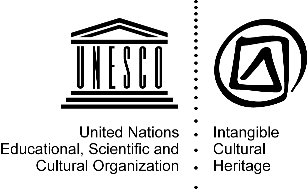 Tools for facilitators
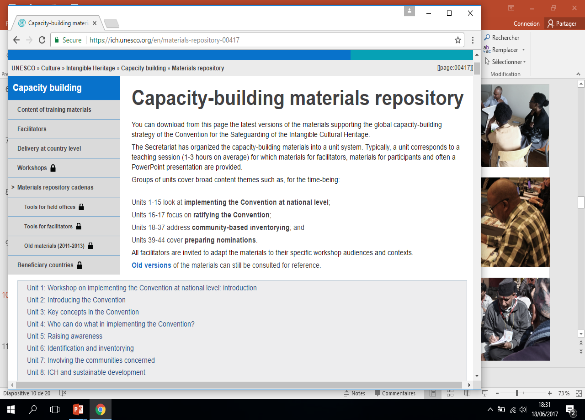 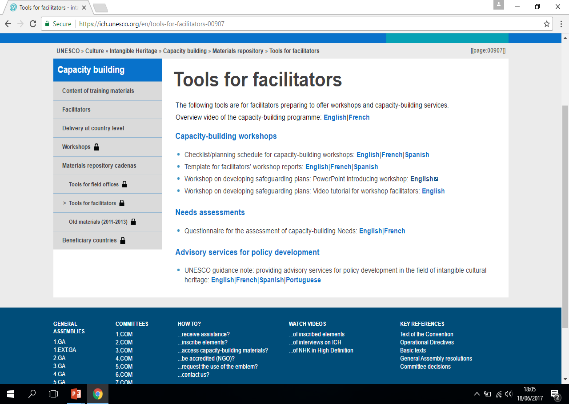 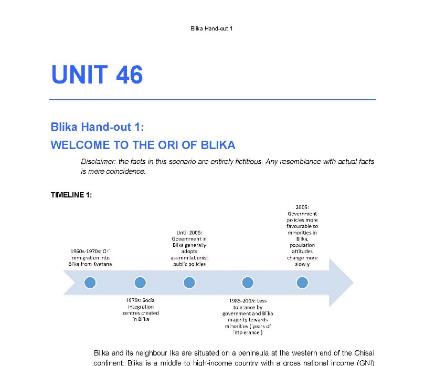 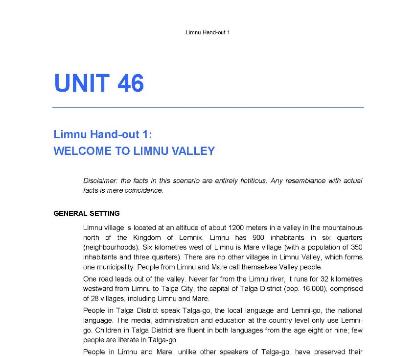 Materials repository
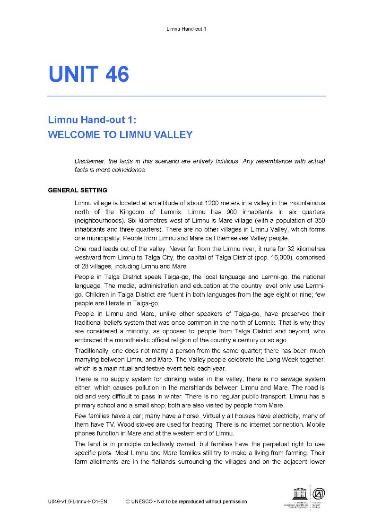 Login with username and password
Access for general public 
Updated regularly (English master)
Visit the Materials repository
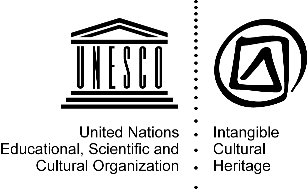 Additional materials
ICH and sustainable development                  brochure + digital exhibition + unit
ICH and gender                                                brochure + units
Policy development                                                                          guidance note + unit
Aide-mémoire for completing nomination files 
Guidelines for elaborating requests for international assistance
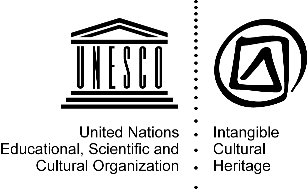 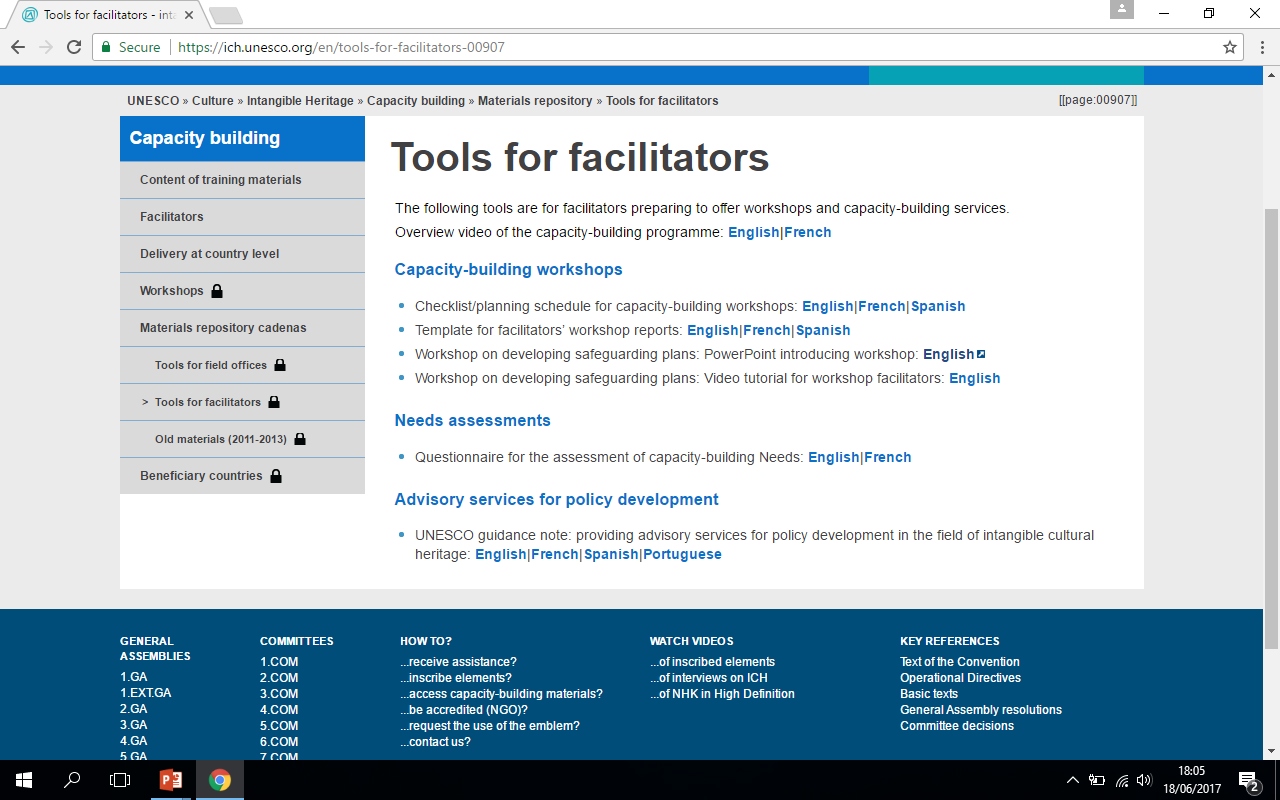 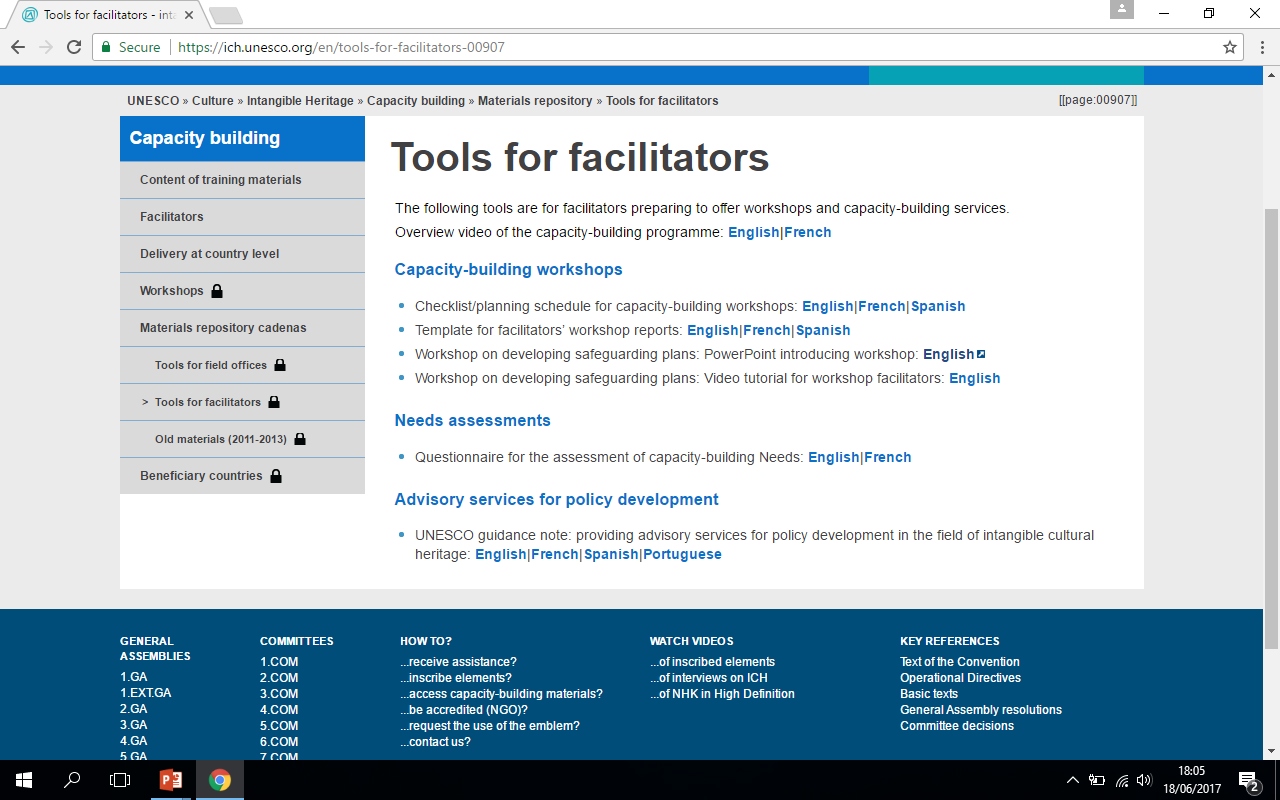 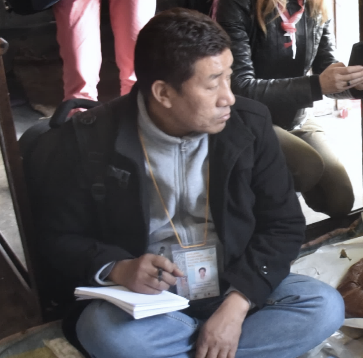 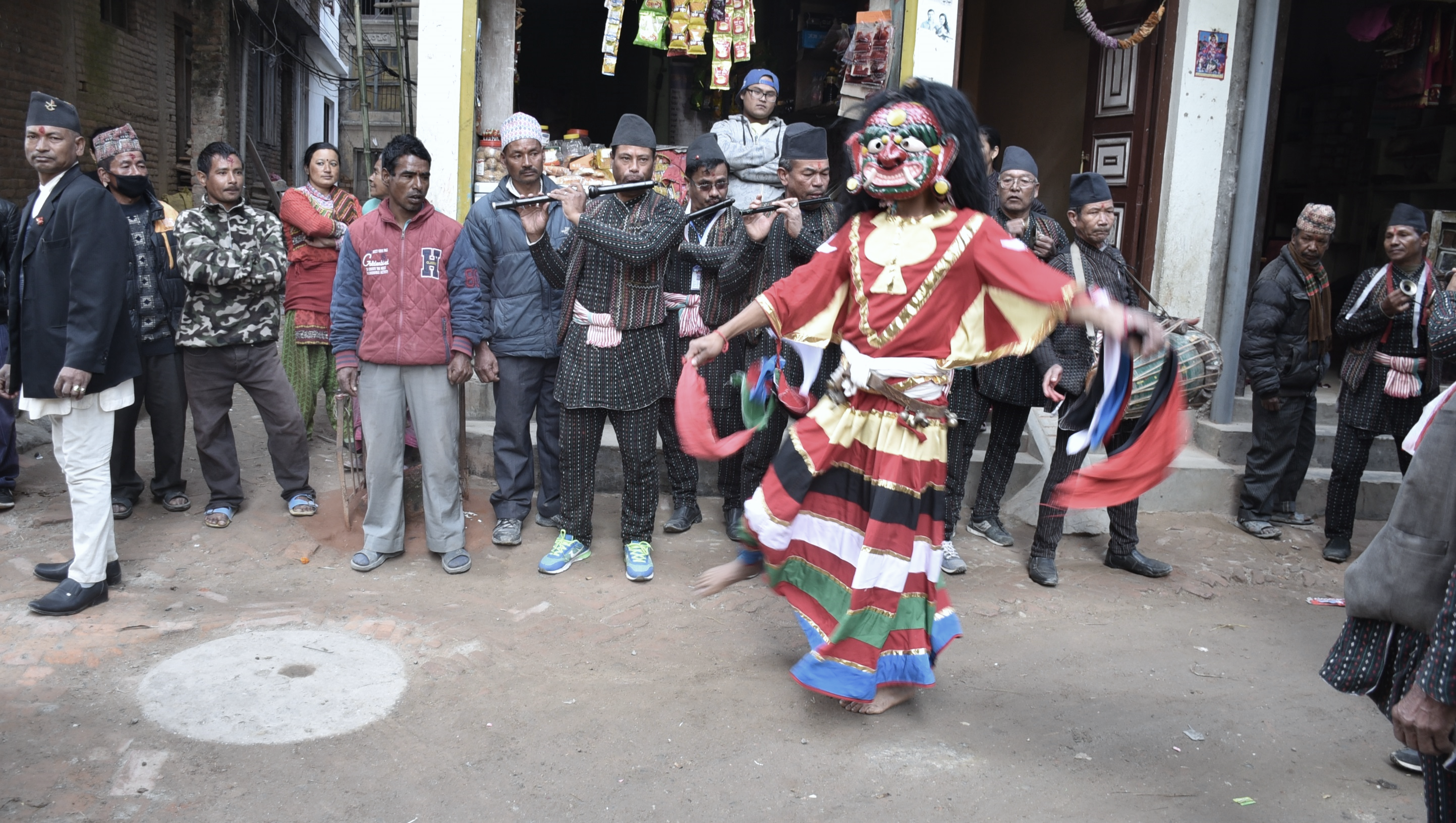 Other tools for facilitators
Unit 10 (part of IMP) and Unit 55
13 case studies
Materials for 3 to 5 day workshop
Can combine with other themes
English, French and Spanish
Recent materials: Policy
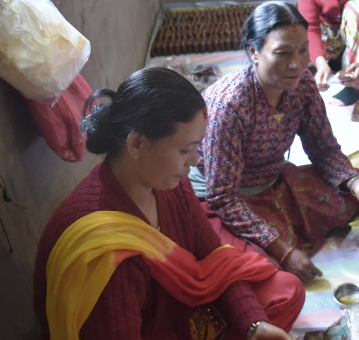 Curriculum - pedagogy
pedagogy
Tailor made for each group
Mixing theory and practice 
Hands-on experience (field work)
Interactive methods
[Speaker Notes: Case studies, videos, role games,, group work]
Thank you!
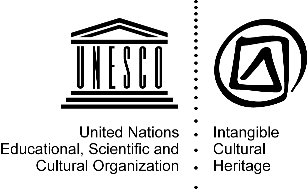